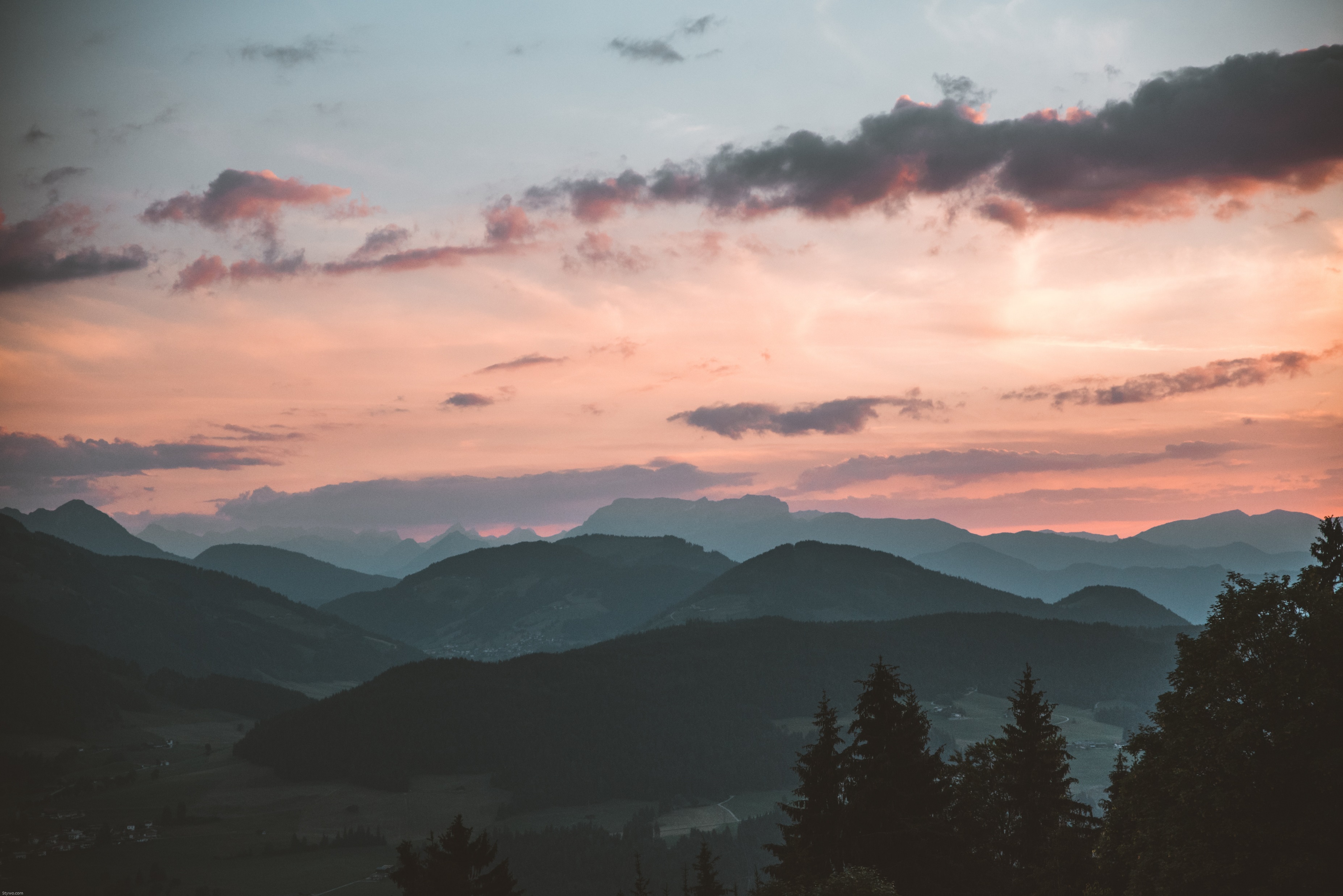 Churchofchristtucson.org
Blessed Are the Peacemakers
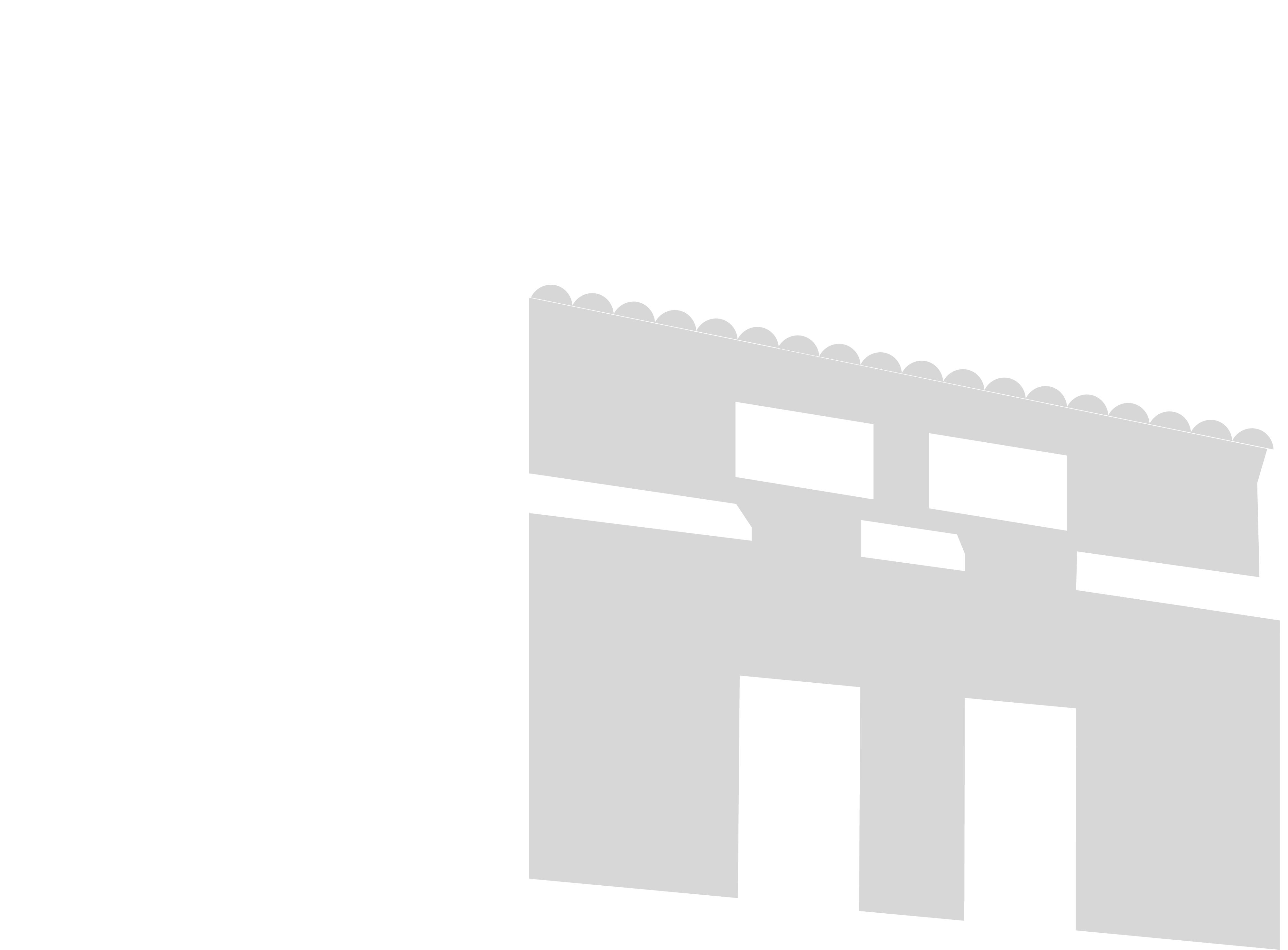 Blessed Are the Peacemakers
Nothing New:
We as a nation seem to be on edge right now.
While it seems these are unprecedented times, the Wisdom of the Bible reminds us this is nothing new. Ecclesiastes 1:10
Conflict is a natural consequence of life under the sun. Ecclesiastes 4:4
Blessed Are the Peacemakers
Why Be A Peacemaker?
First, God said so!
Matthew 5:9
Jesus is showing us the type a person that is in the Kingdom.
Second, the Gospel thrives in a peaceful world.
2 Timothy 2:1-4
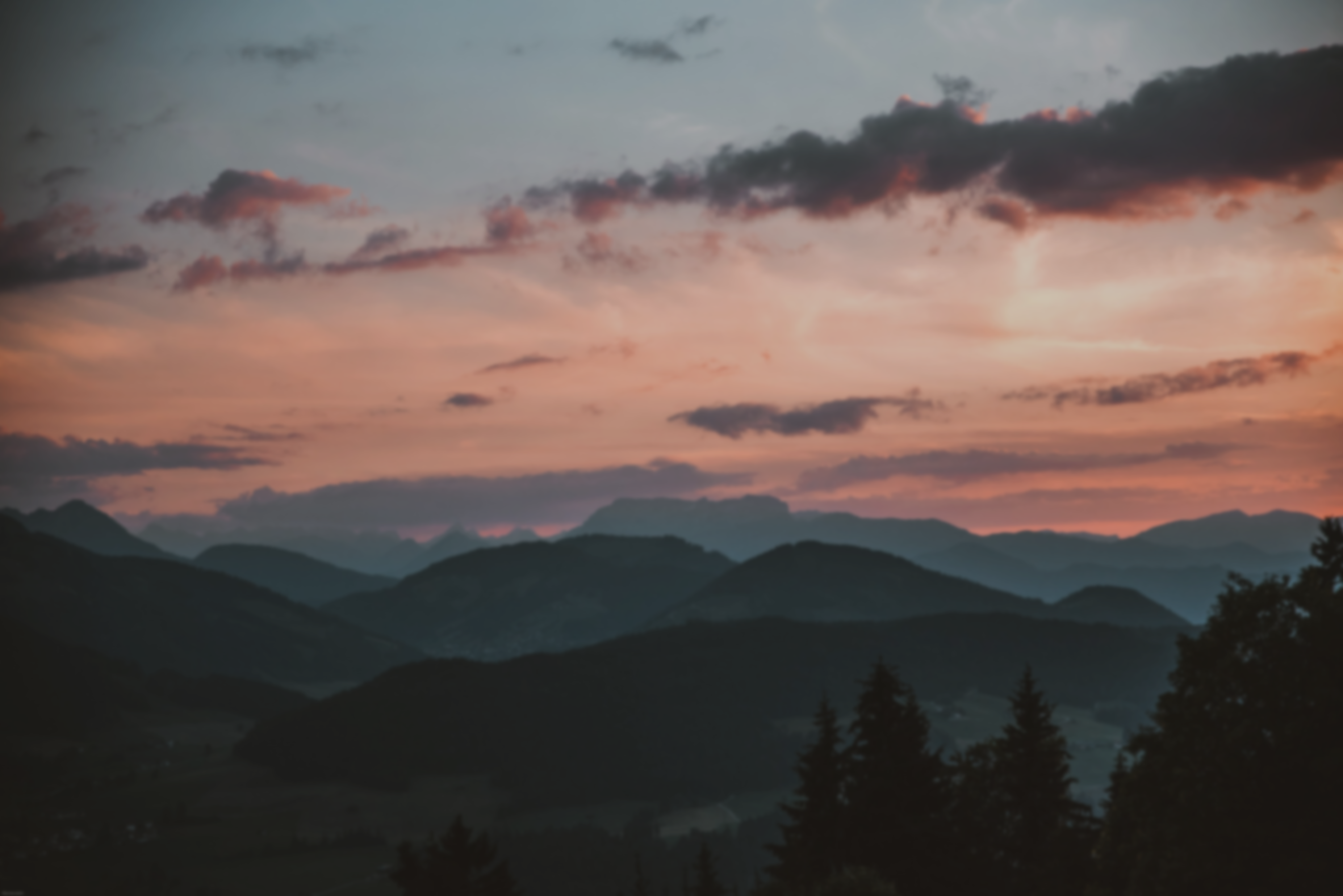 Peacemakers Make it  Easy to Pursue Peace with Them:
Romans 12:17-21
Hebrews 12:12-15
Blessed Are the Peacemakers
Peacemakers Save Their Credit for What Matters:
Most people don’t have the emotional capacity to tolerate constant negativity, criticism, or strong onions on everything under the sun. It’s a fact: your friends will just stop listening eventually.”                            – Ryan Goodwin
You can’t be angry at everything.                Proverbs 29:9, 11
Blessed Are the Peacemakers
Peacemakers Save Their Credit for What Matters:
You can’t be angry at everything.                Proverbs 29:9, 11
There are only a few things in life that truly matter. Luke 10:41-42
Be a peacemaker. James 3:13-18